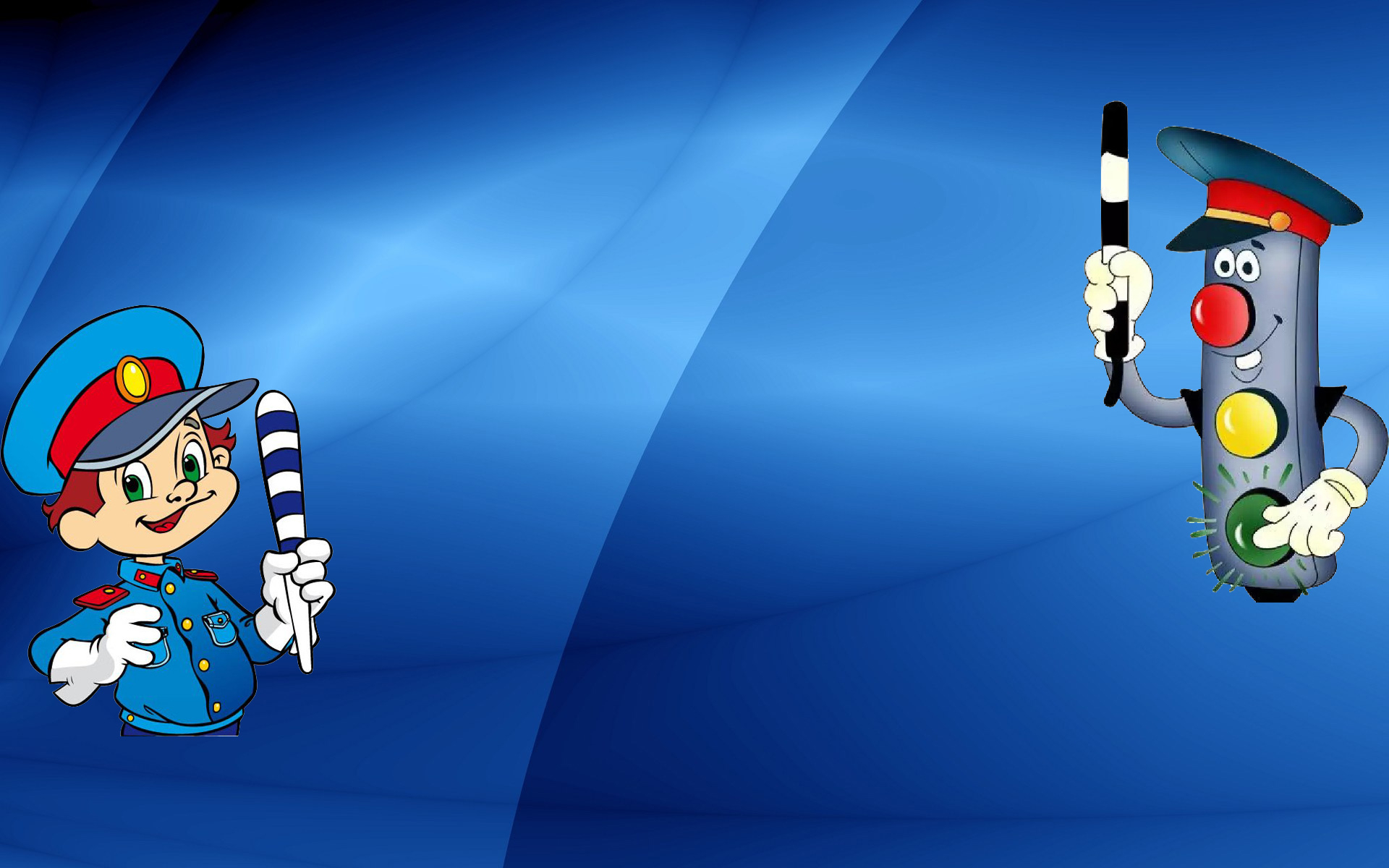 «ЗНАКИ ВАЖНЫЕ, ДОРОЖНЫЕ»
(СРЕДНЯЯ ГРУППА)
Подготовила:
учитель-логопед
КУЛИБАБА В.А.
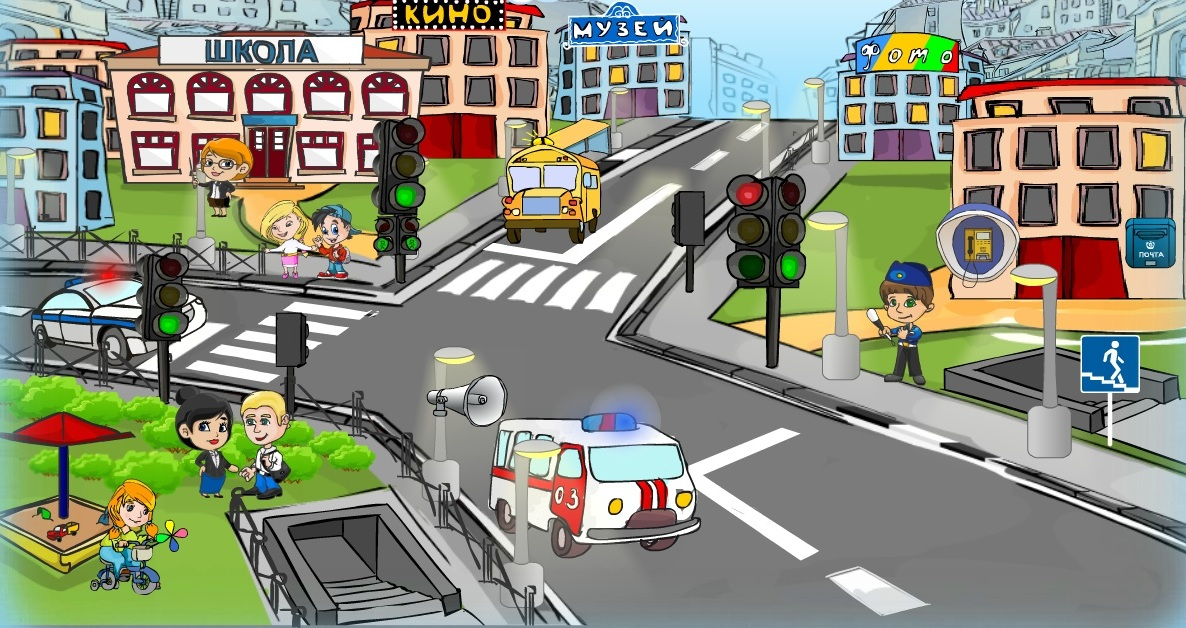 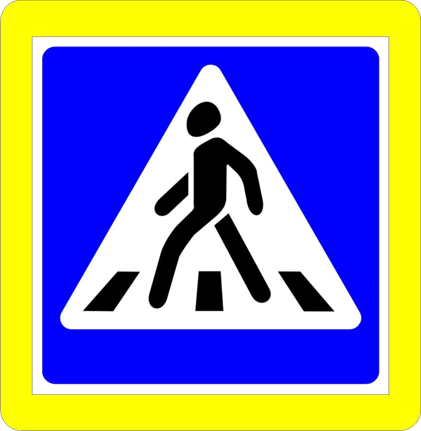 ДОРОЖНЫЕ ЗНАКИ
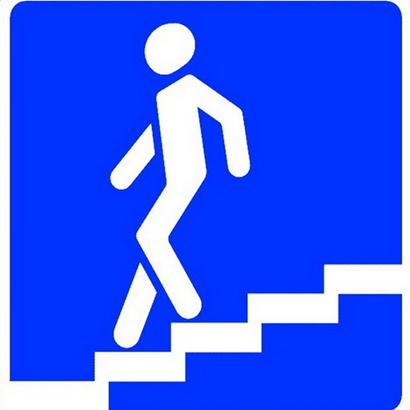 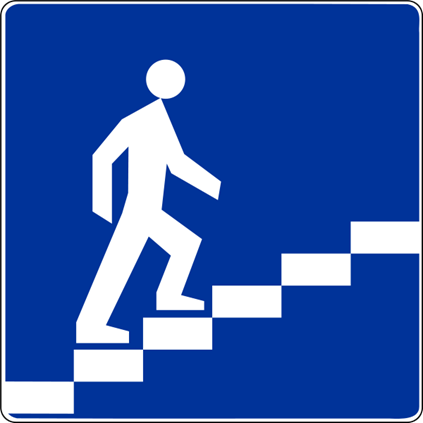 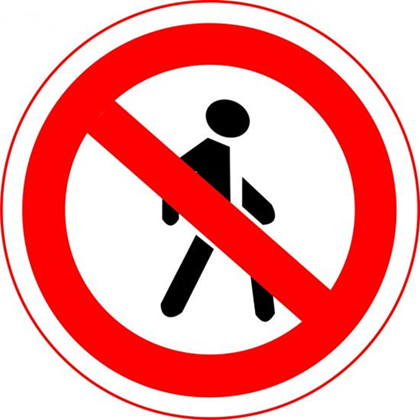 ВЫБЕРИ ЗНАК
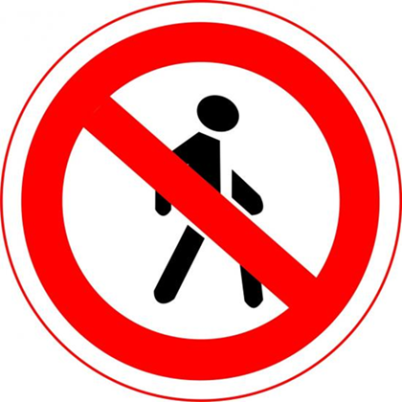 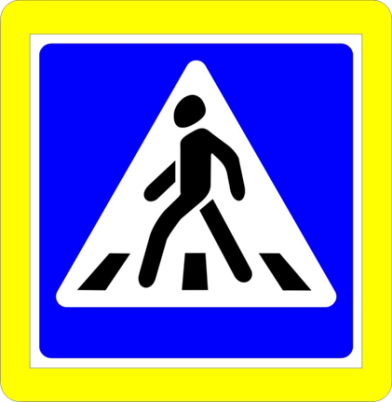 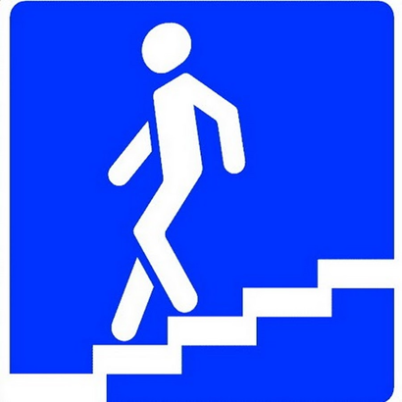 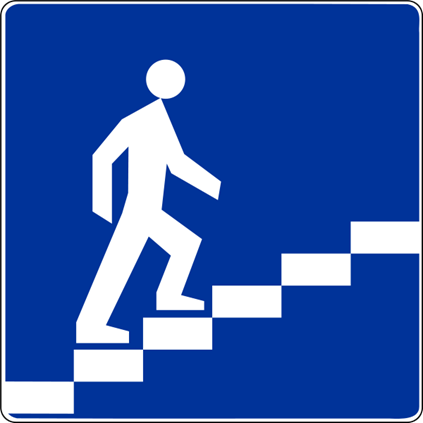 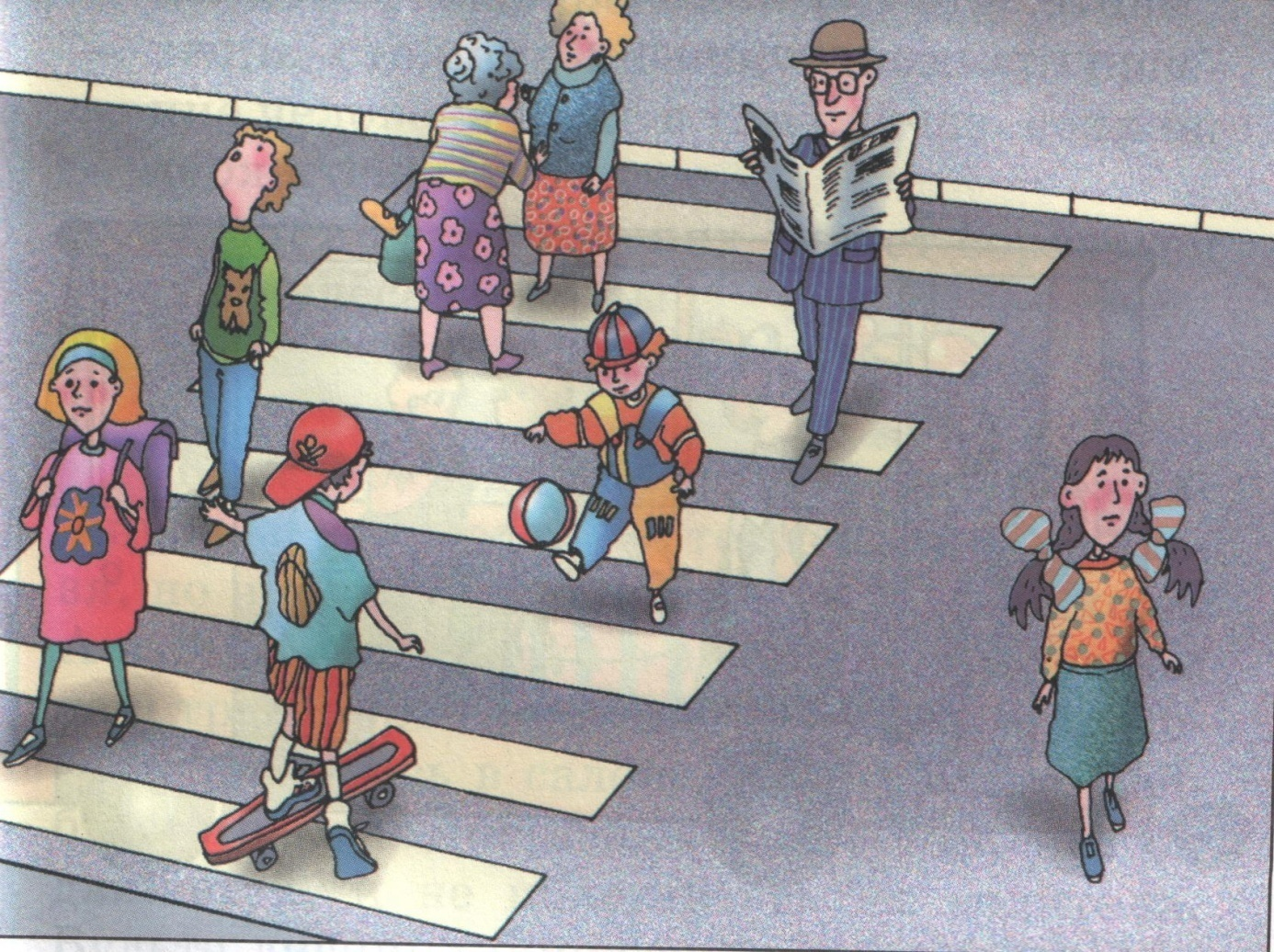 ВЫБЕРИ ЗНАК
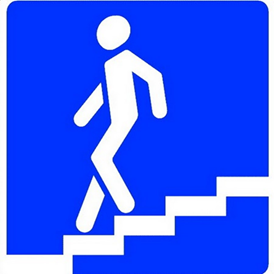 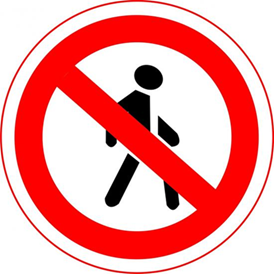 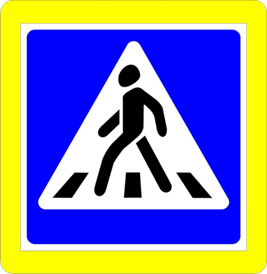 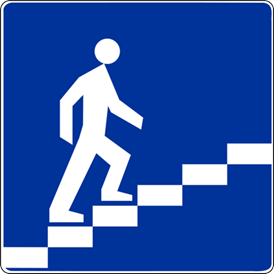 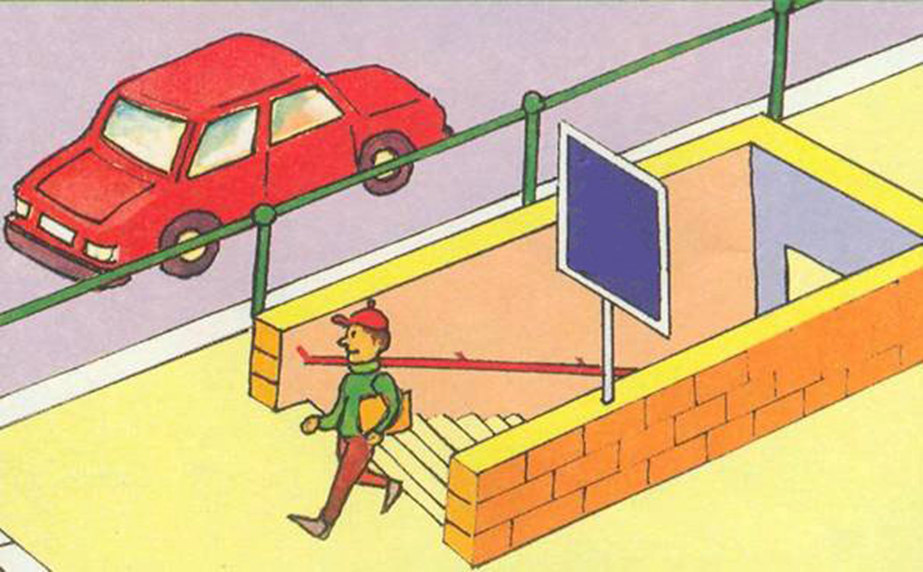 ВЫБЕРИ ЗНАК
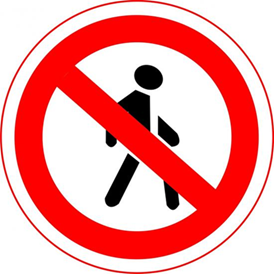 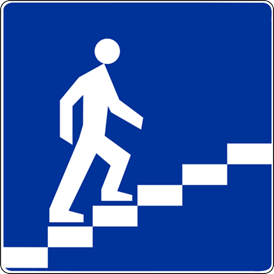 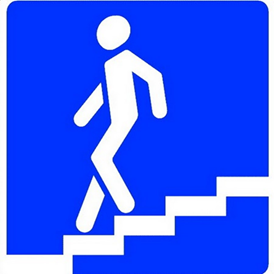 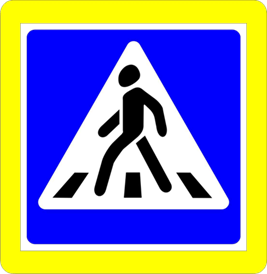 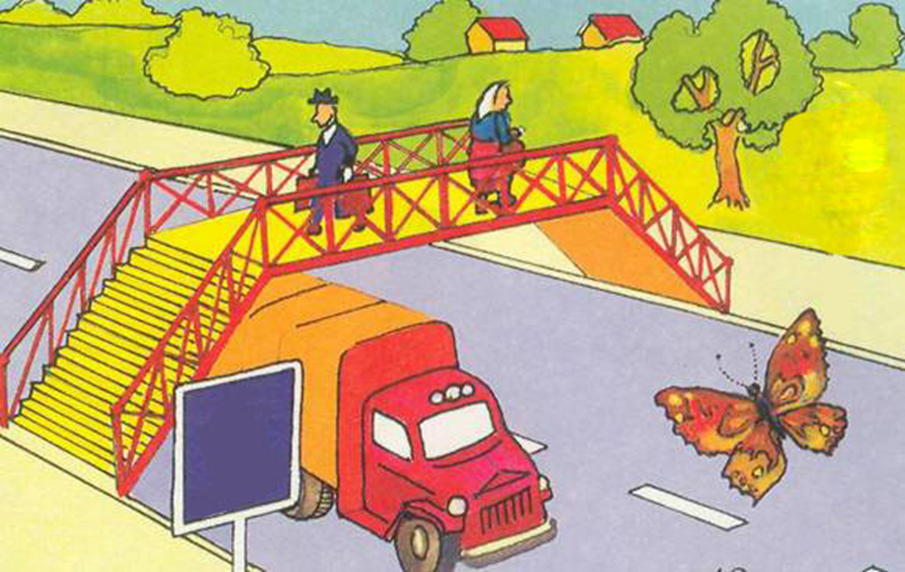 ВЫБЕРИ ЗНАК
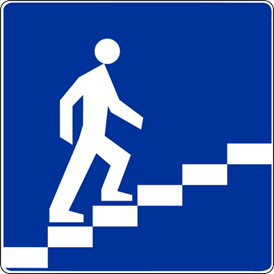 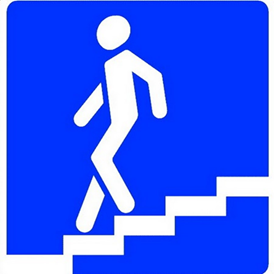 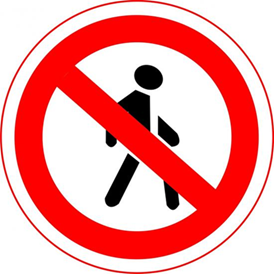 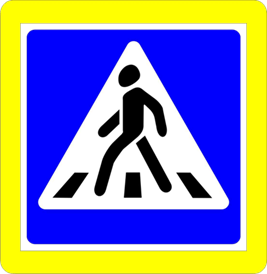 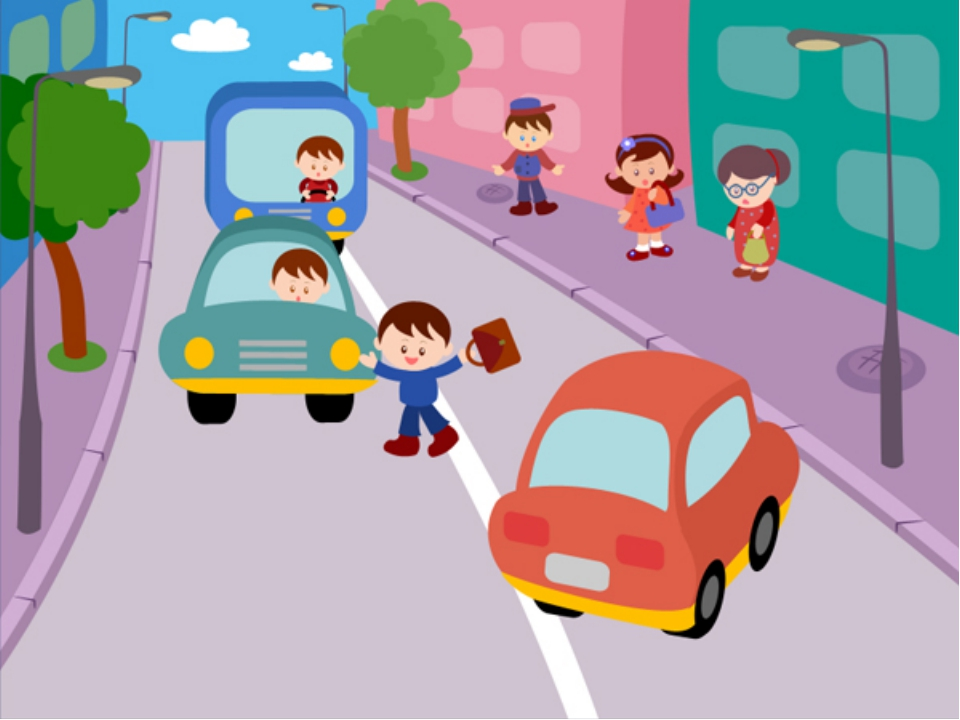 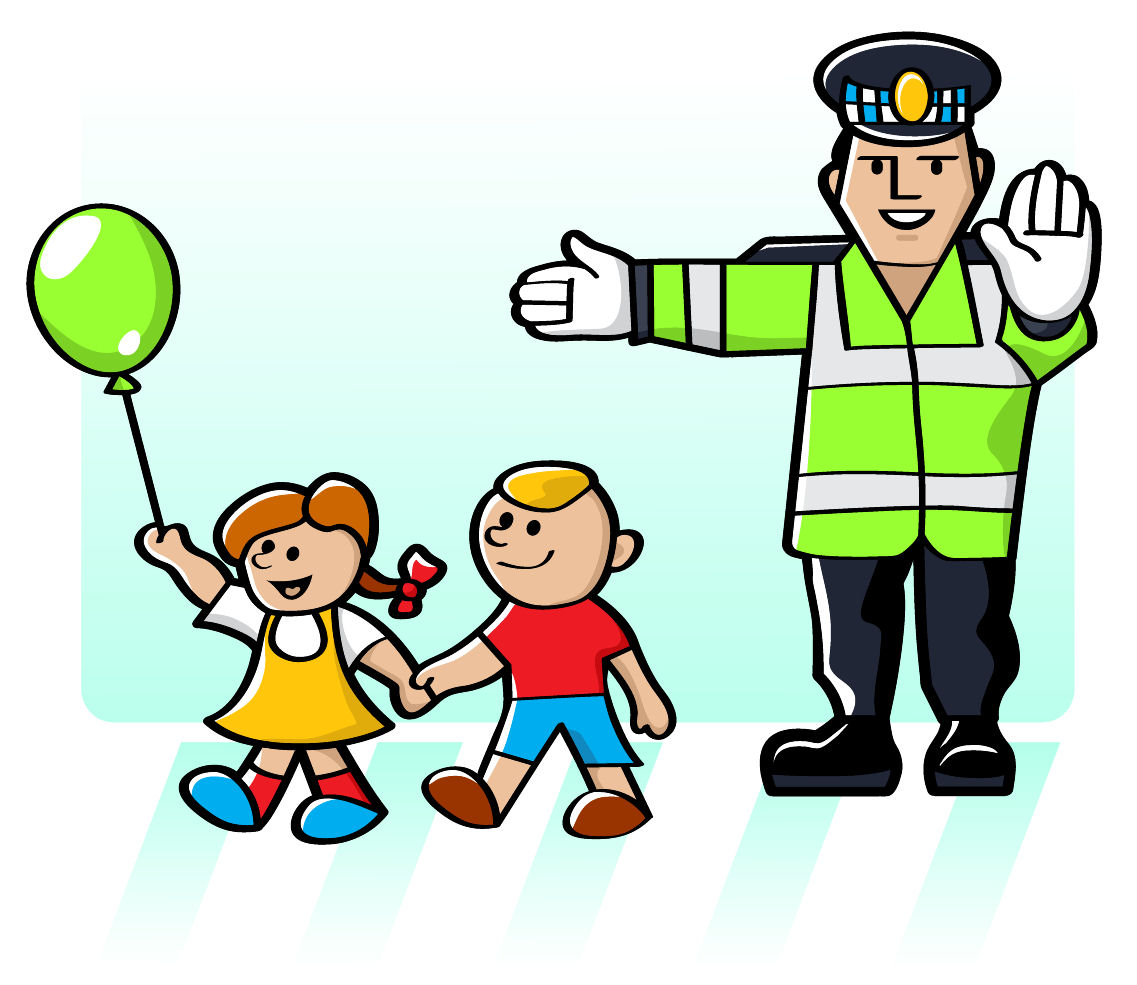 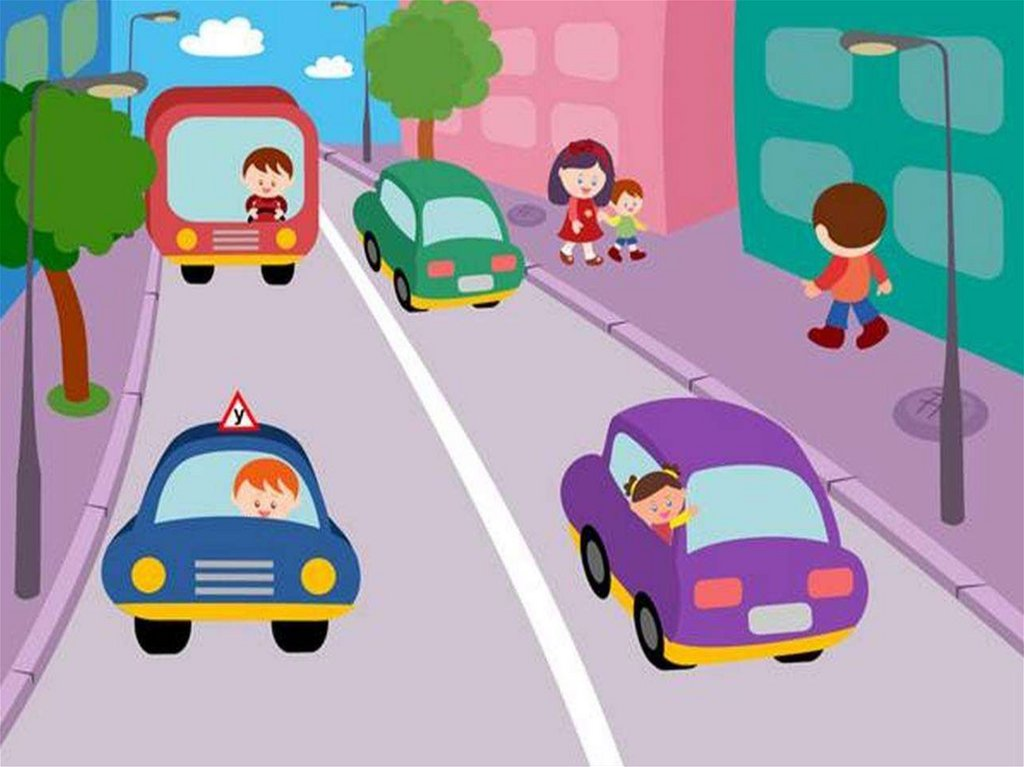 ТРОТУАР И ПРОЕЗЖАЯ ЧАСТЬ
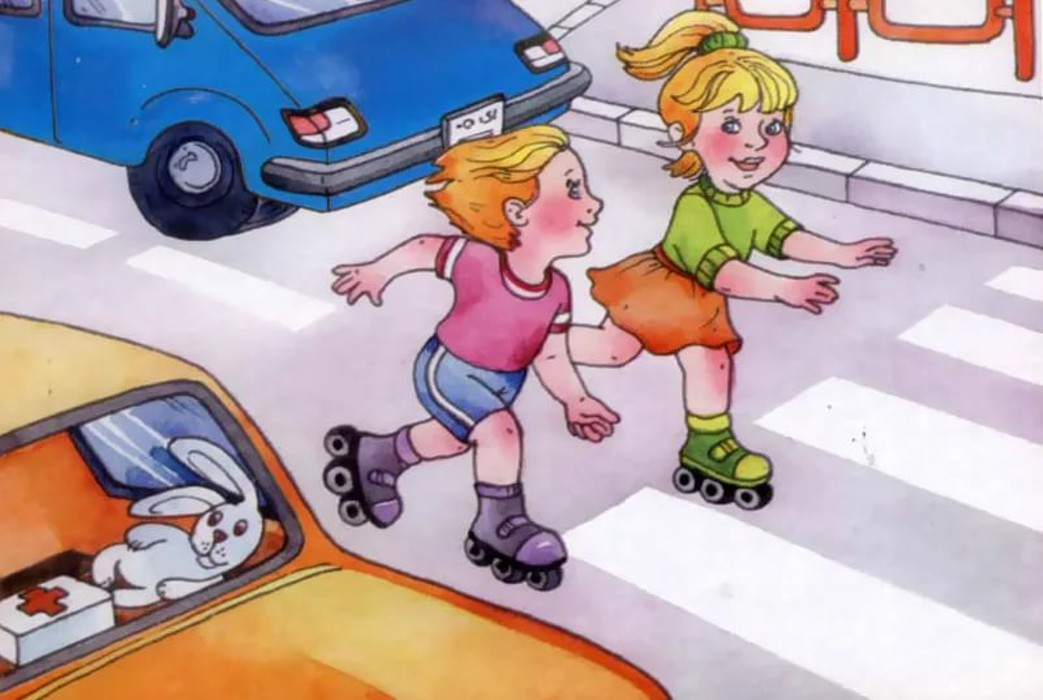 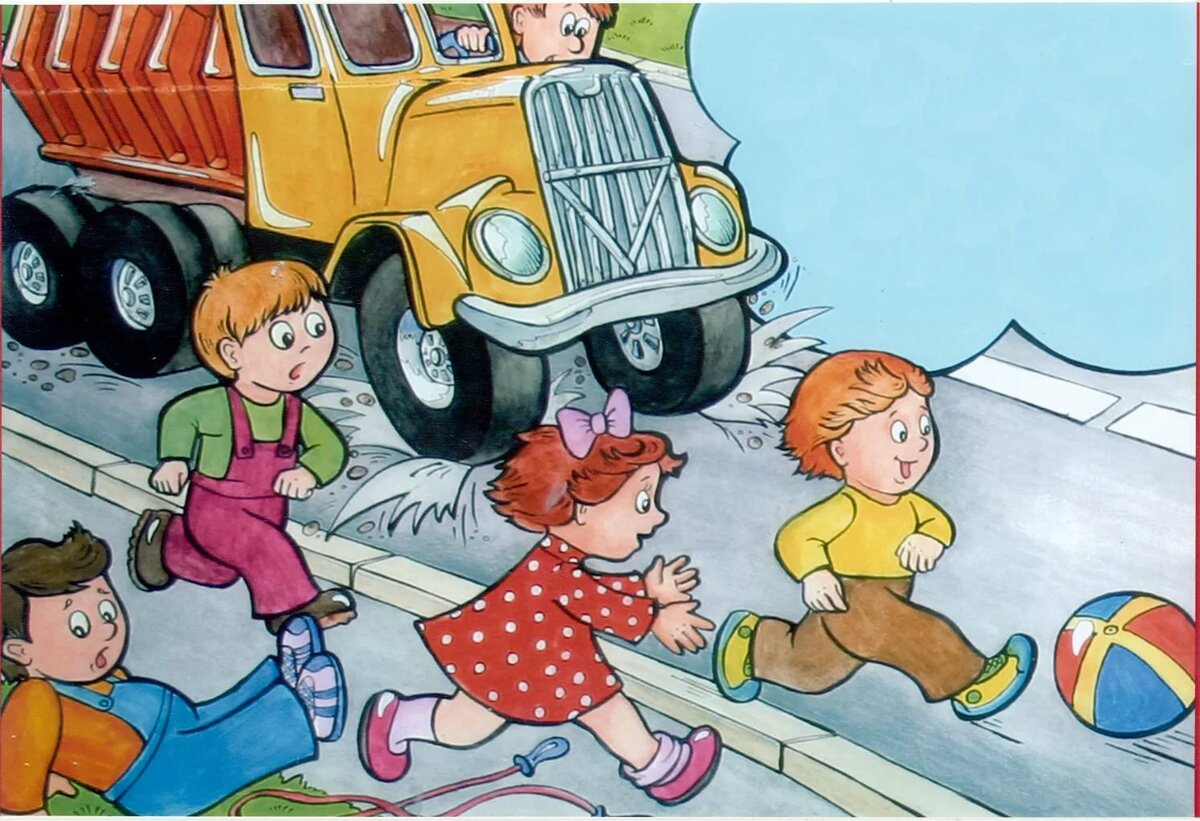 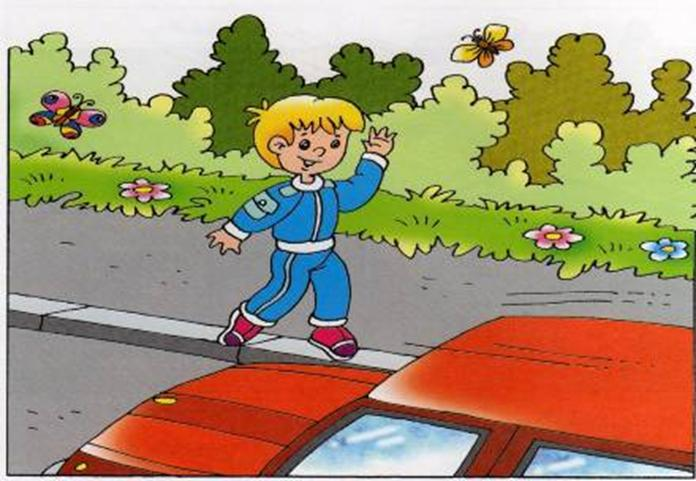 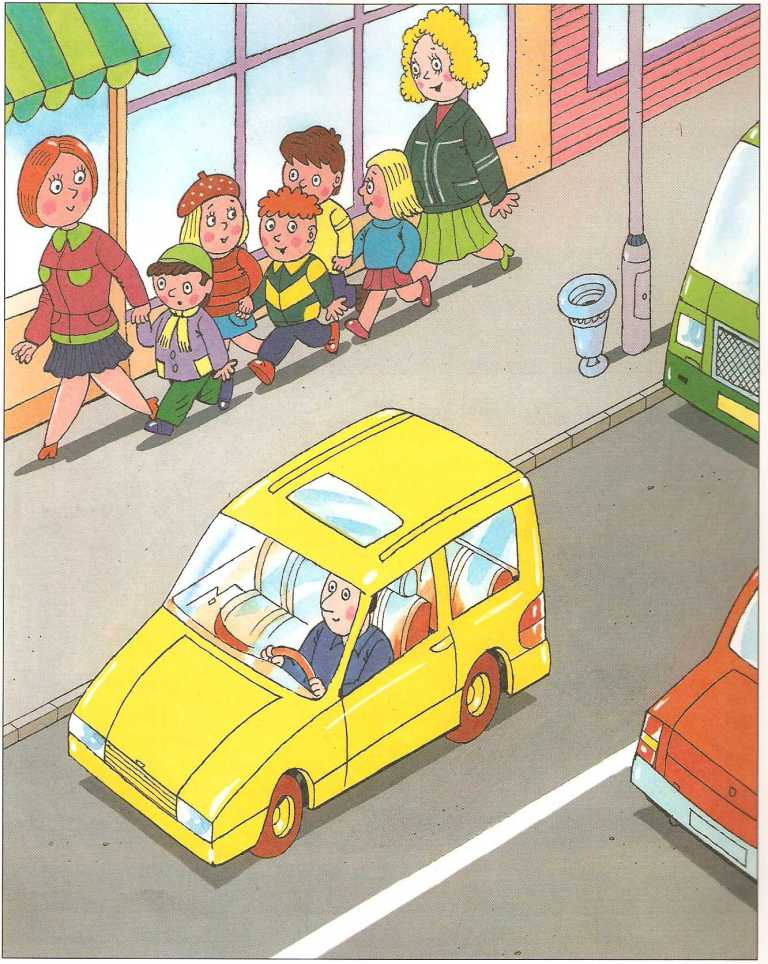 УДАЧИ НА ДОРОГАХ!
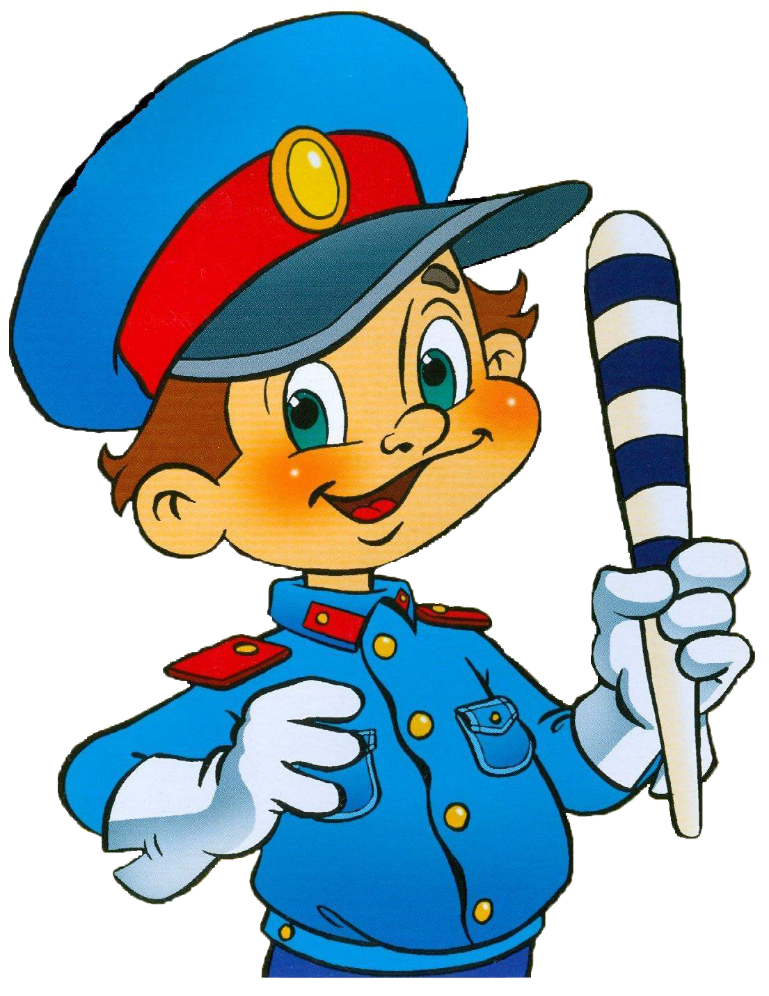